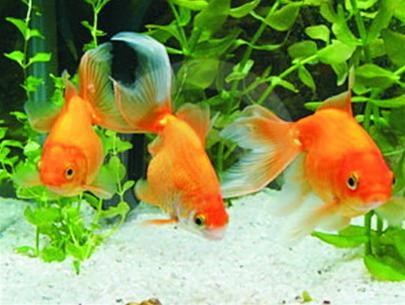 PHÒNG GIÁO DỤC VÀ ĐÀO TẠO THỊ XÃ BUÔN HỒ
TRƯỜNG MẦM NON HOA HƯỚNG DƯỚNG
GIÁO ÁN
CHỦ ĐỀ : Thế giới động vật
HOẠT ĐỘNG : THƠ " Rong và cá"
Giáo viên: Phan Thị Thùy Linh
Lớp: Chồi
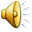 Ổn định giới thiệu:
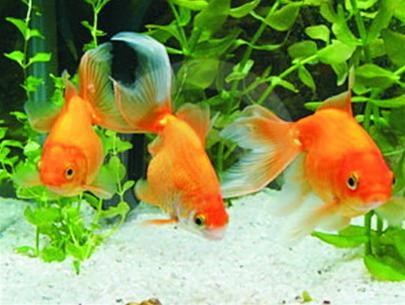 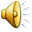 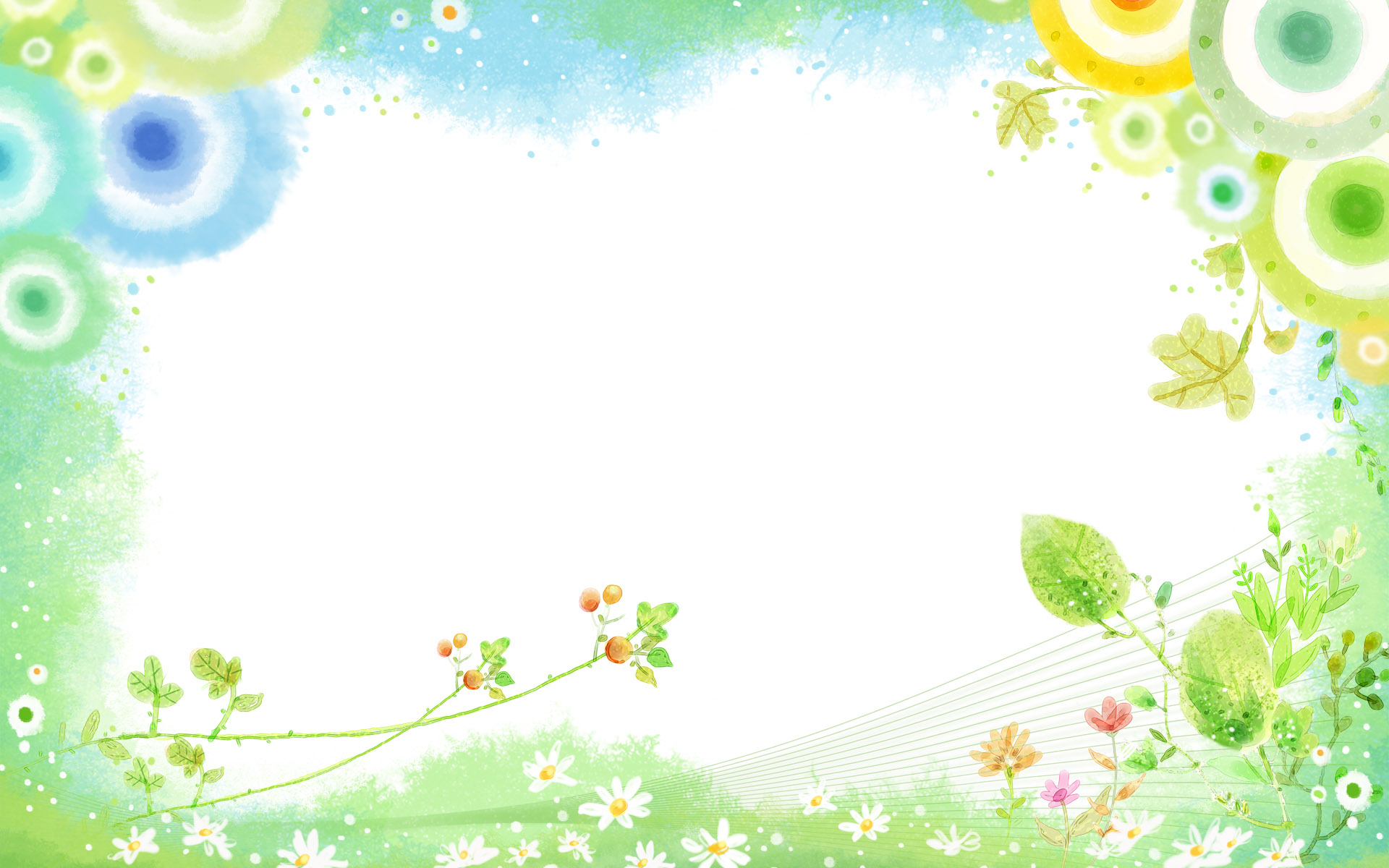 Giới thiệu bài thơ
Rong và cá
Tác giả Phạm Hổ



Cô đọc thơ lần 1
Giảng nội dung
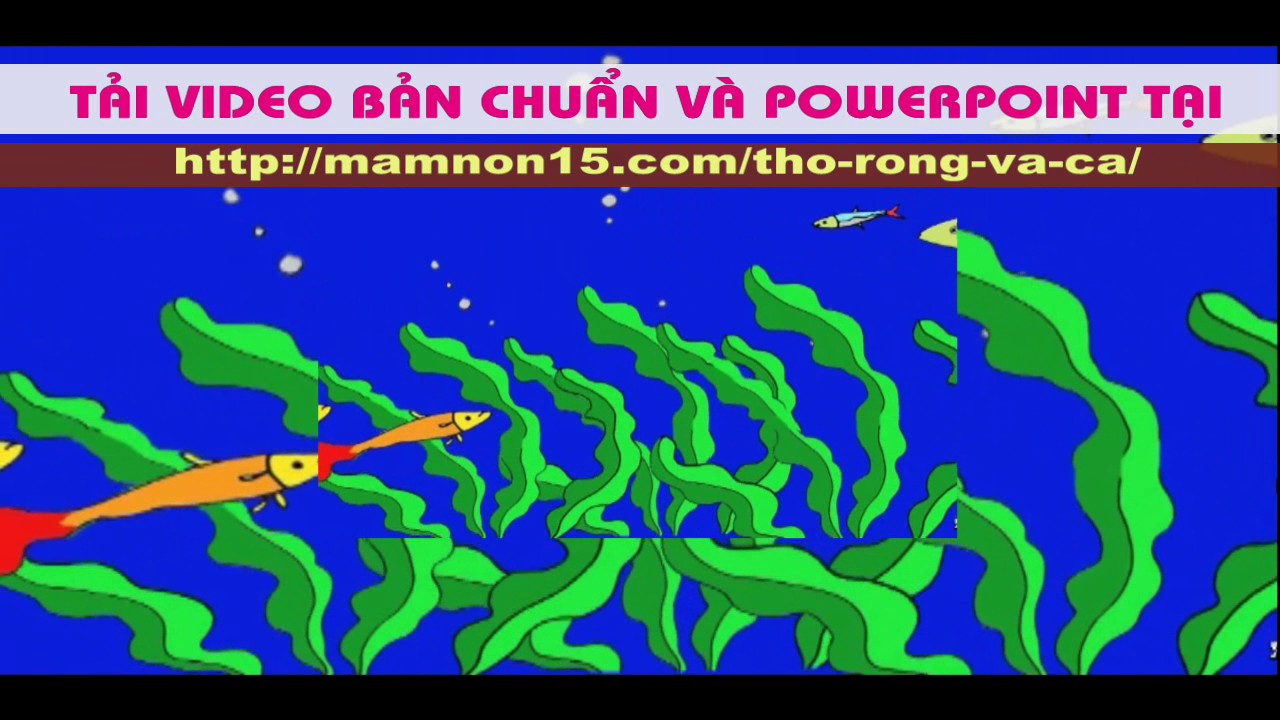 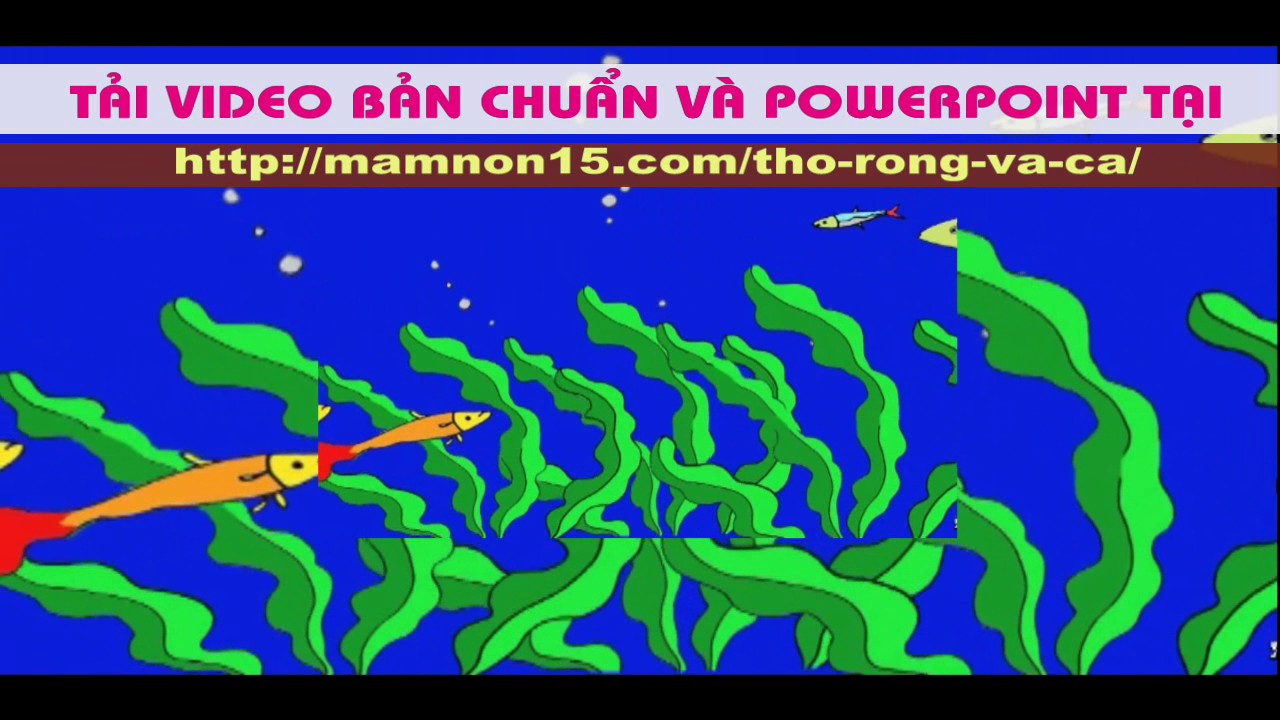 Có cô rong xanh
Đẹp như tơ nhuộm
Giữa hồ nước trong
Nhẹ nhàng uốn lượn
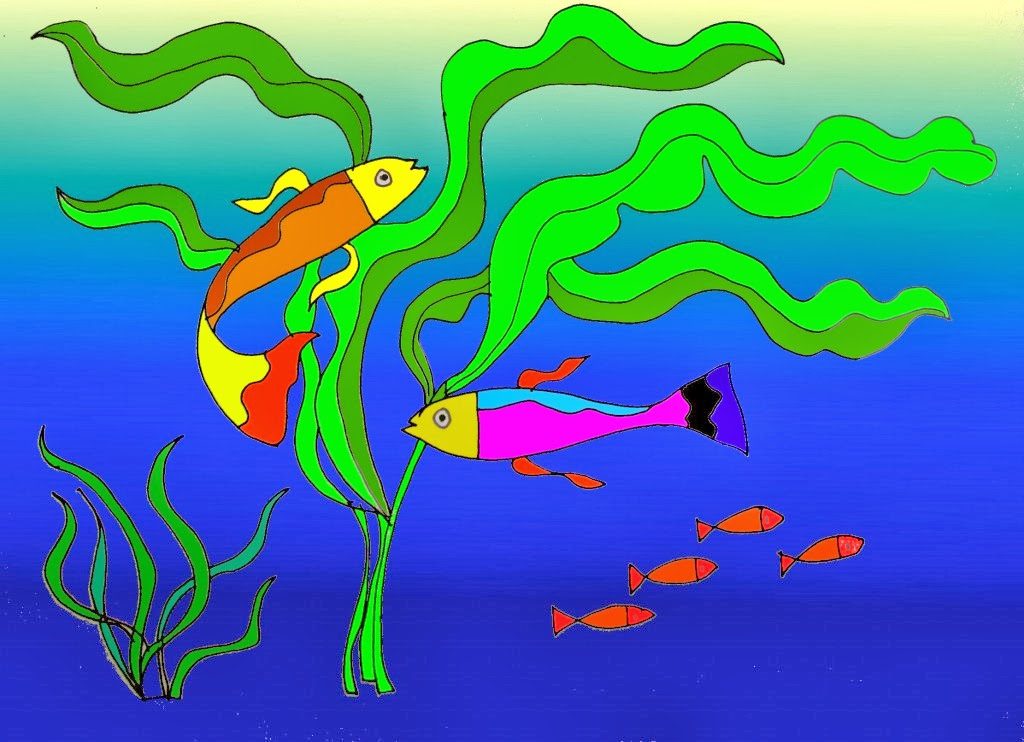 Một đàn cá nhỏ
Đuôi đỏ lụa hồng
Quanh cô rong đẹp
Múa làm văn công
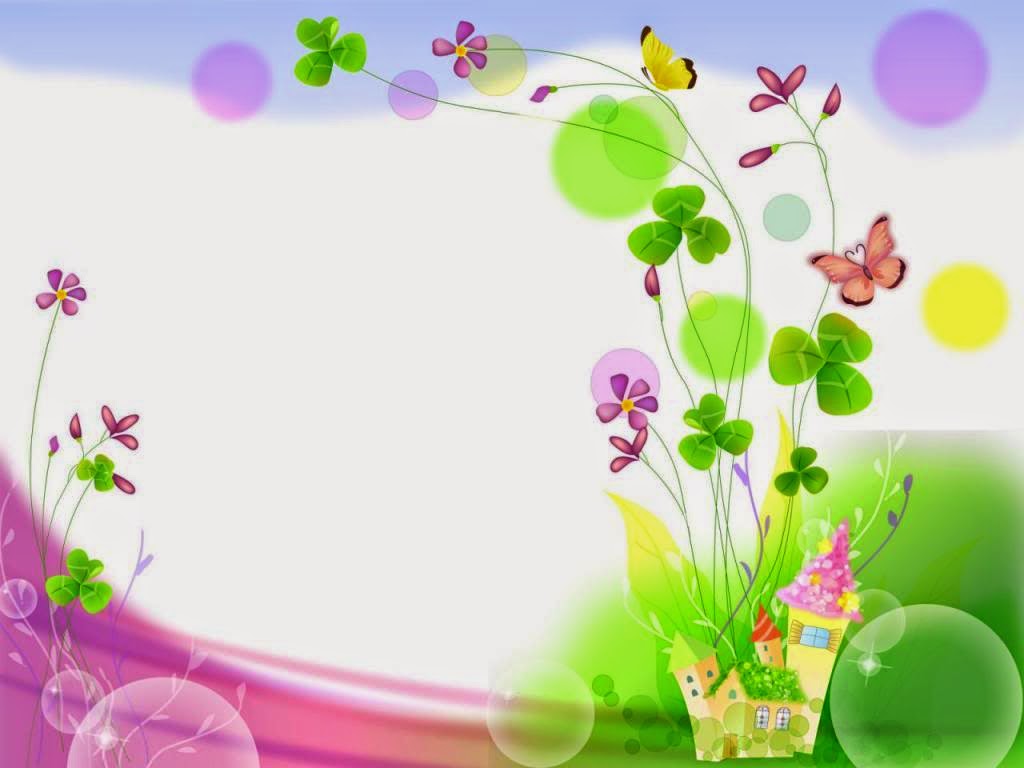 Trích dẫn đàm thoại
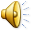 2
1
3
4
Cô vừa dạy cho c/c bài thơ gì?
Bài thơ của tác giả nào ?
Cô rong như thế nào?
Đàn cá nhỏ ra sao?
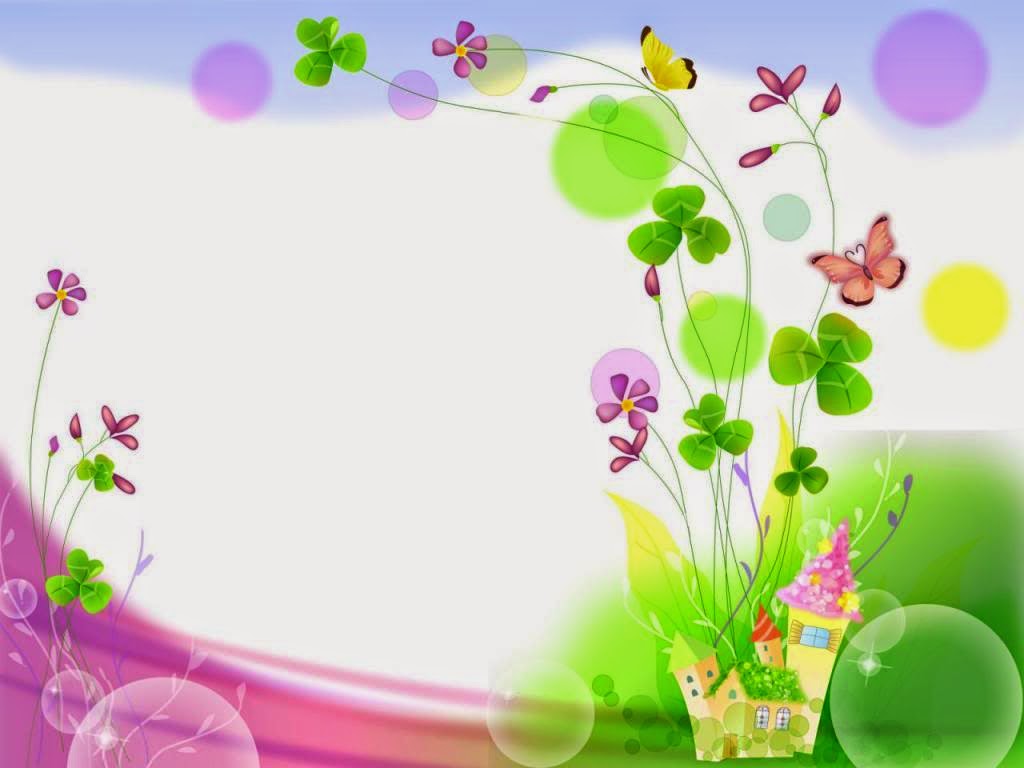 Dạy trẻ đọc thơ
Lớp
Tổ
Nhóm
Cá nhân
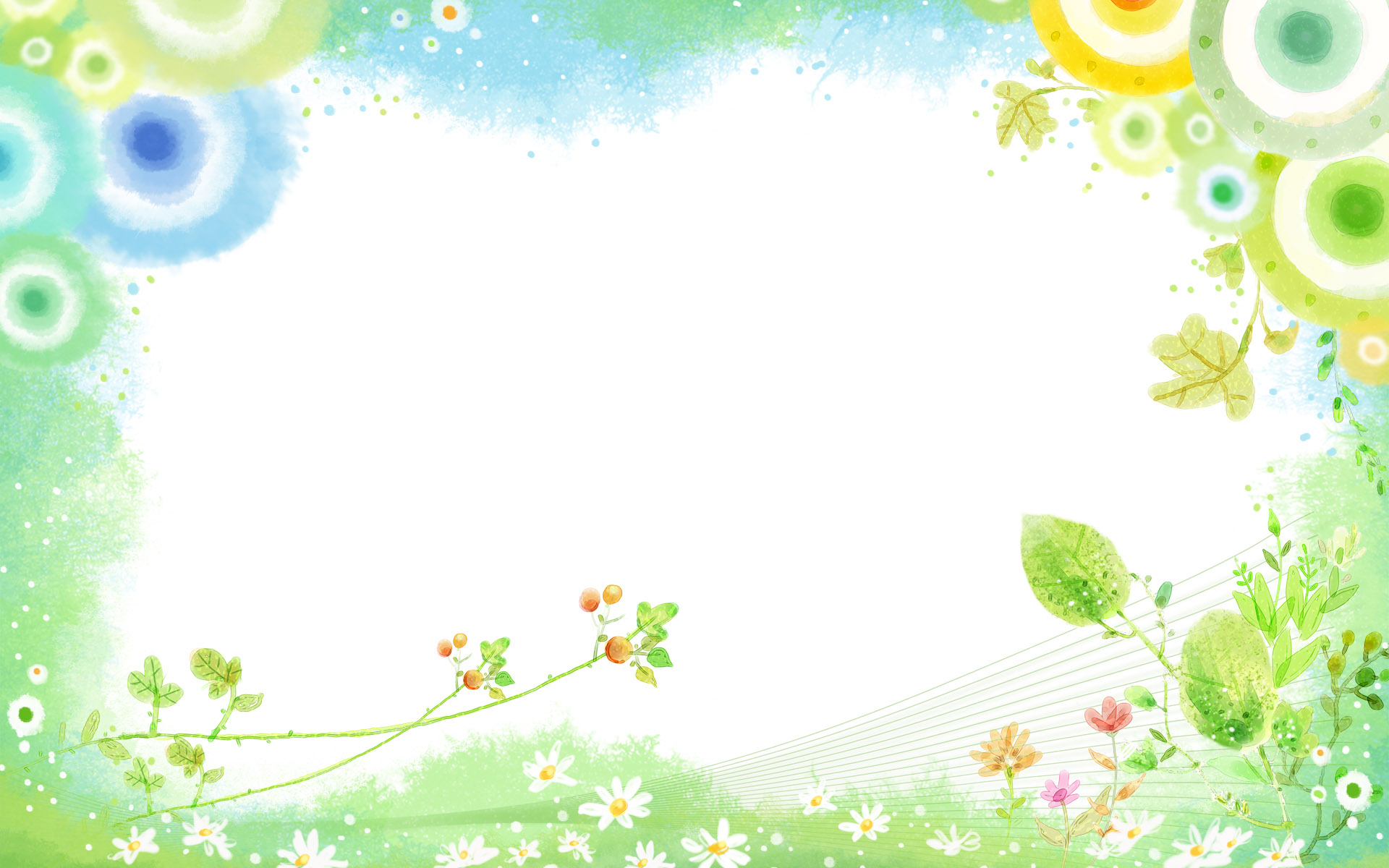 Trò chơi:
Ai nhanh hơn